Transforming the Student Experience a Sprint at a Time
Paul Dosal
Alice Wei
Sidney Fernandes
Sprint Zero
Lets start Planning
Sprint 0
Why are we all here?
Team Norm setting – introductions and agreed upon norms
Create the basic skeleton and plumbing for the project so that future sprints can be truly add incremental value in an efficient way. It may involve some research spikes.
Minimal design up front is done in Sprint Zero so that emergent design is possible in future sprints. This includes putting together a flexible enough framework so that refactoring is easy.
Outlines of an MVP should be defined
Introduction to your Development Team
Dr Paul Dosal 

Alice Wei

Sidney Fernandes
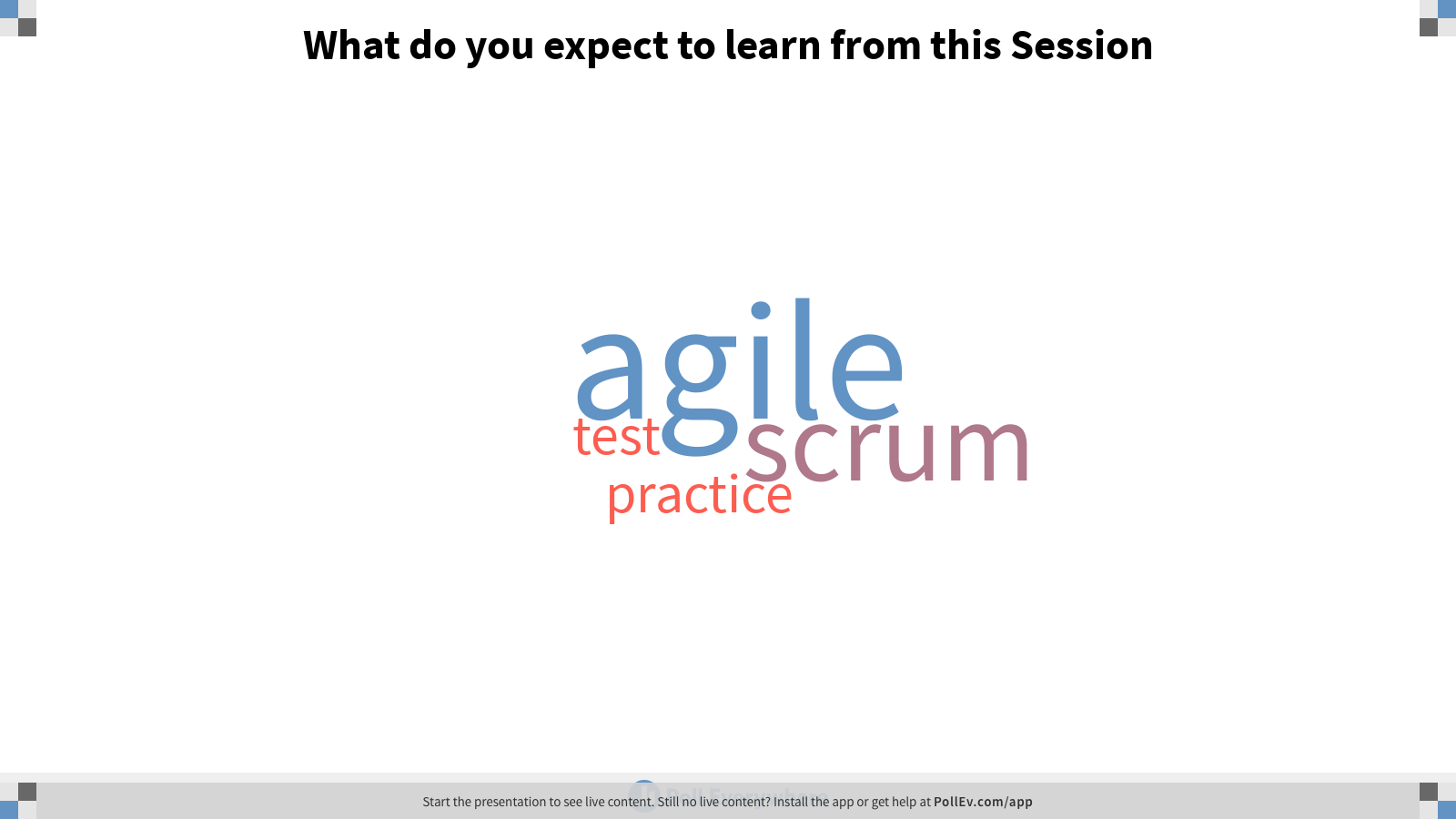 [Speaker Notes: Poll Title: What do you expect to learn from this Session
https://www.polleverywhere.com/free_text_polls/GPJXYPqcgXeXjJYAHWsIQ]
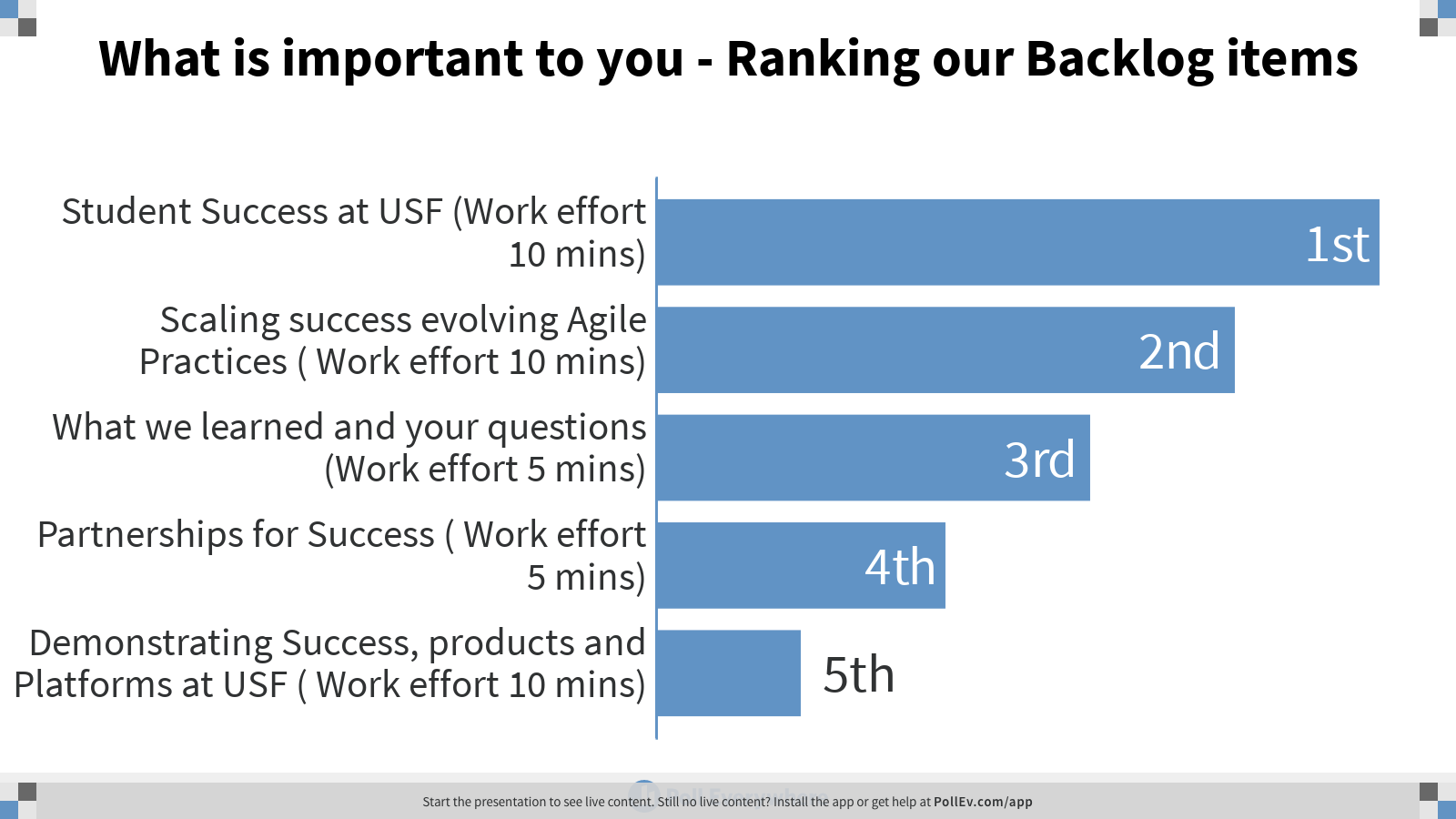 [Speaker Notes: Poll Title: What is important to you - Ranking our Backlog items
https://www.polleverywhere.com/ranking_polls/Q5pcFJJWaCfRMG2YUPr4W]
Sprint 1
Student Success at USF  (Work effort 10 mins)
Introduction to USF
High-impact global research university dedicated to student success 
2018-19 System Enrollment: 50,755 (37,333 undergrads)
Ranked 44th best public university in the USA                 (U.S. News & World Report, 2019)
Ranked #1 among all public universities in the USA for    6-year graduation rate improvement over past 10 years     (University of Utah, 2019)
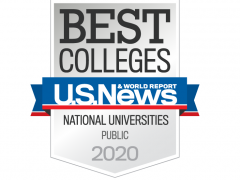 First Year Students Retention Rate
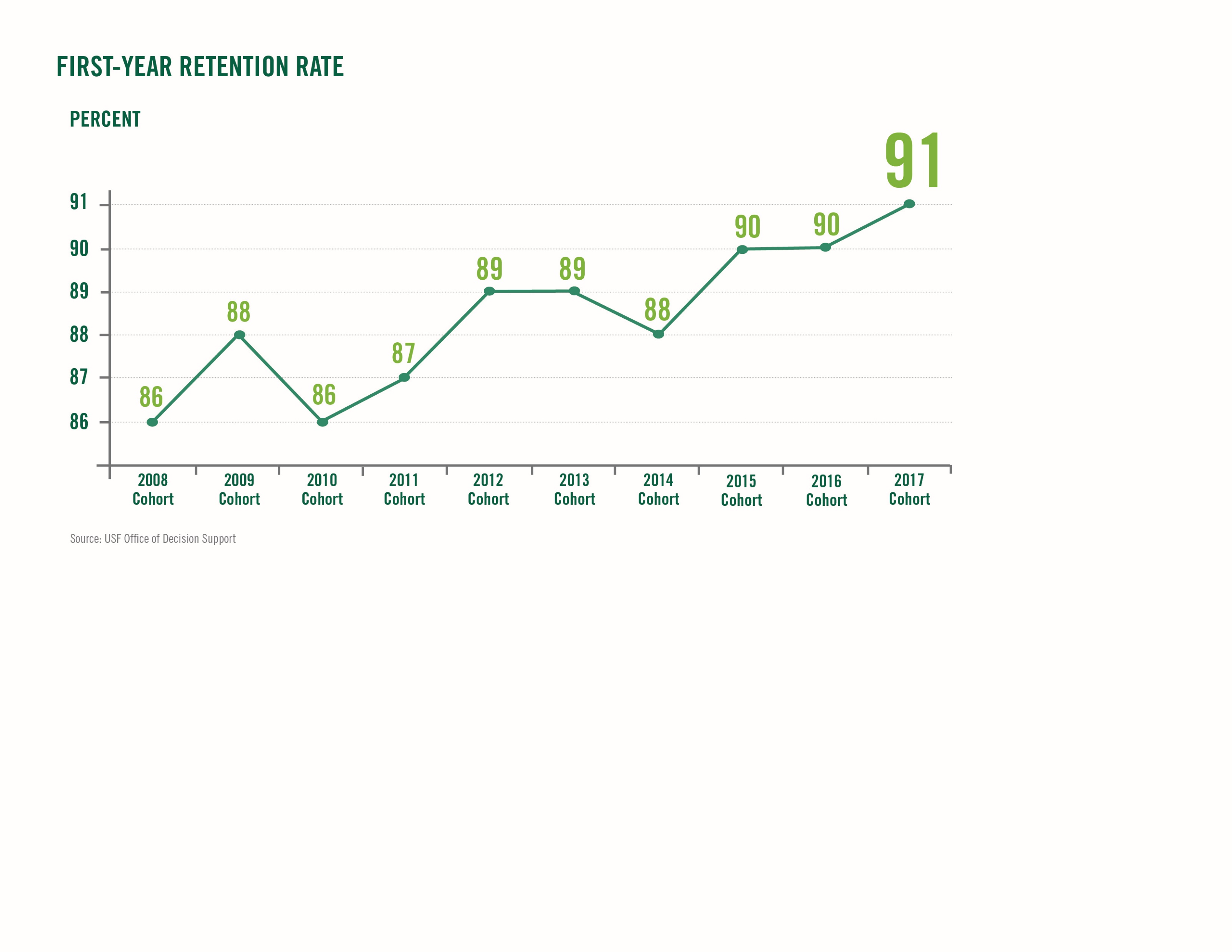 6-Year Graduation Rate
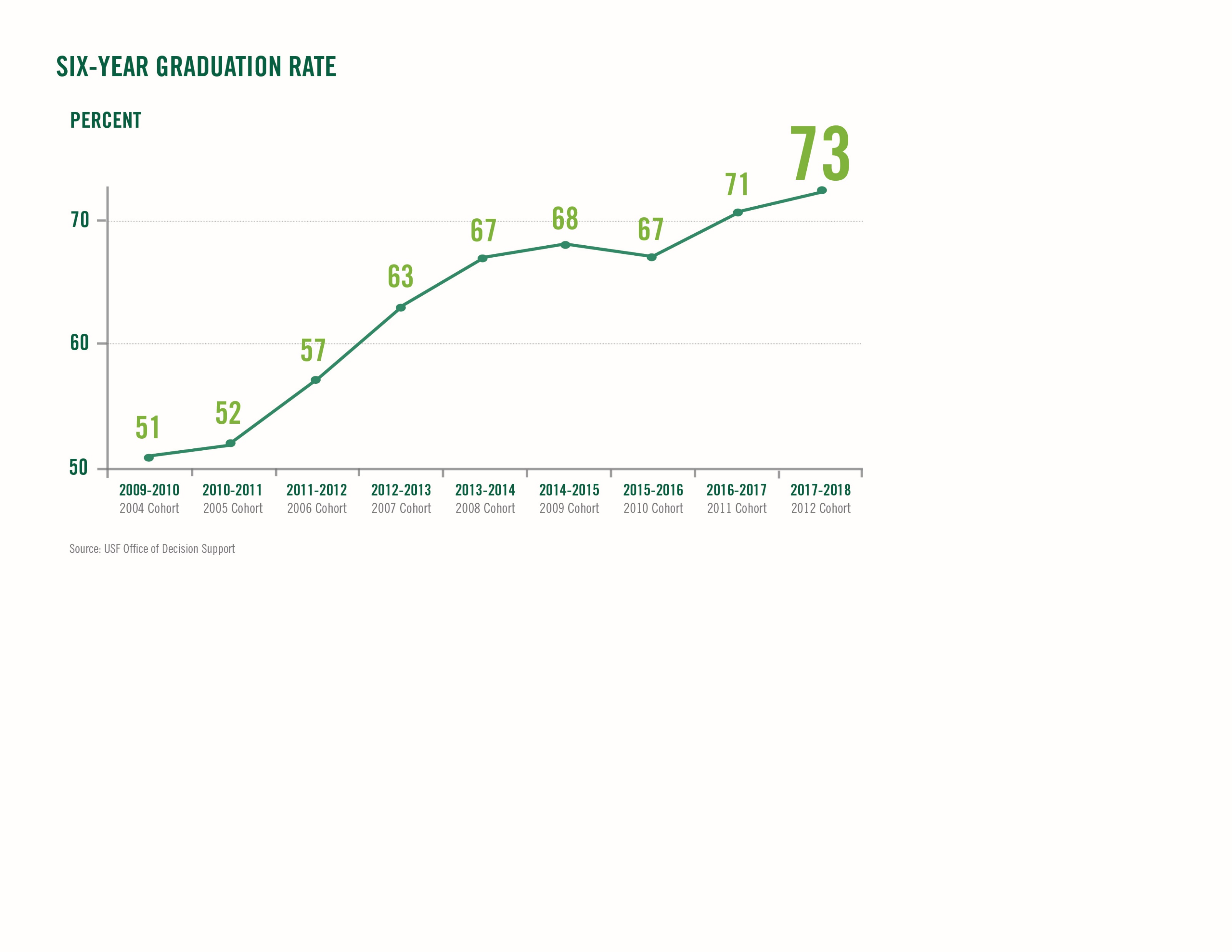 6-Year Graduation Rate: Race & Ethnicity
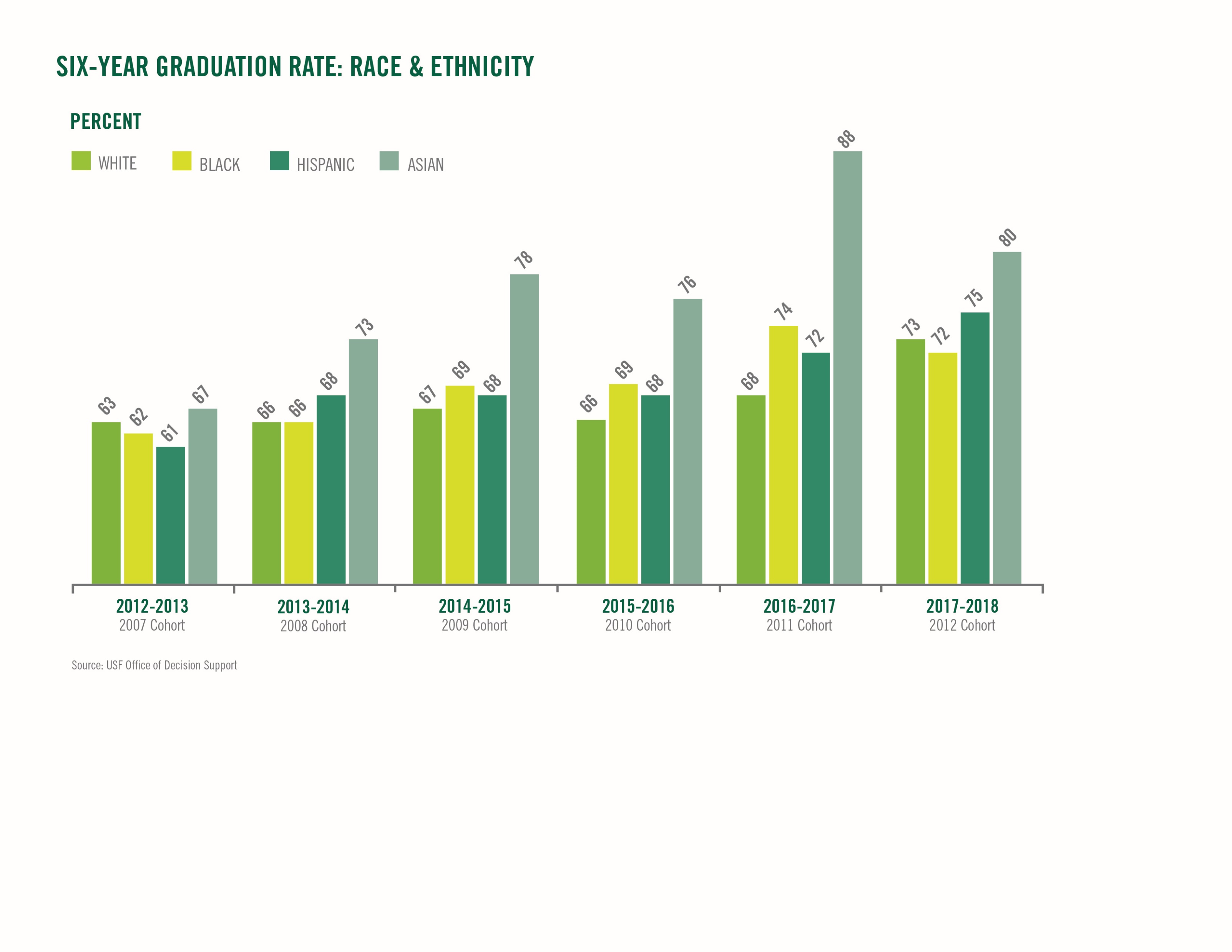 6-Year Graduation Rate: Pell vs. Non-Pell
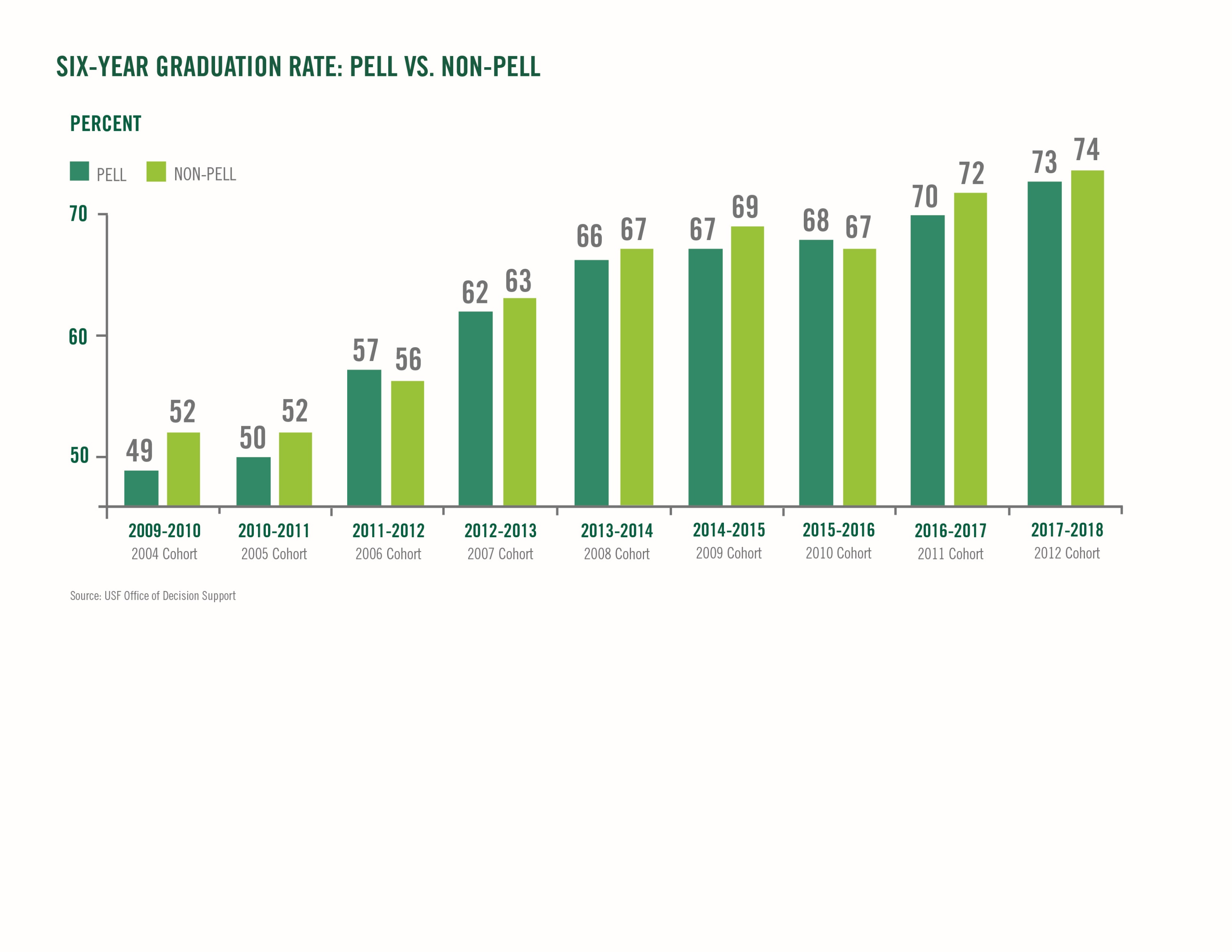 4-Year Graduation Rate
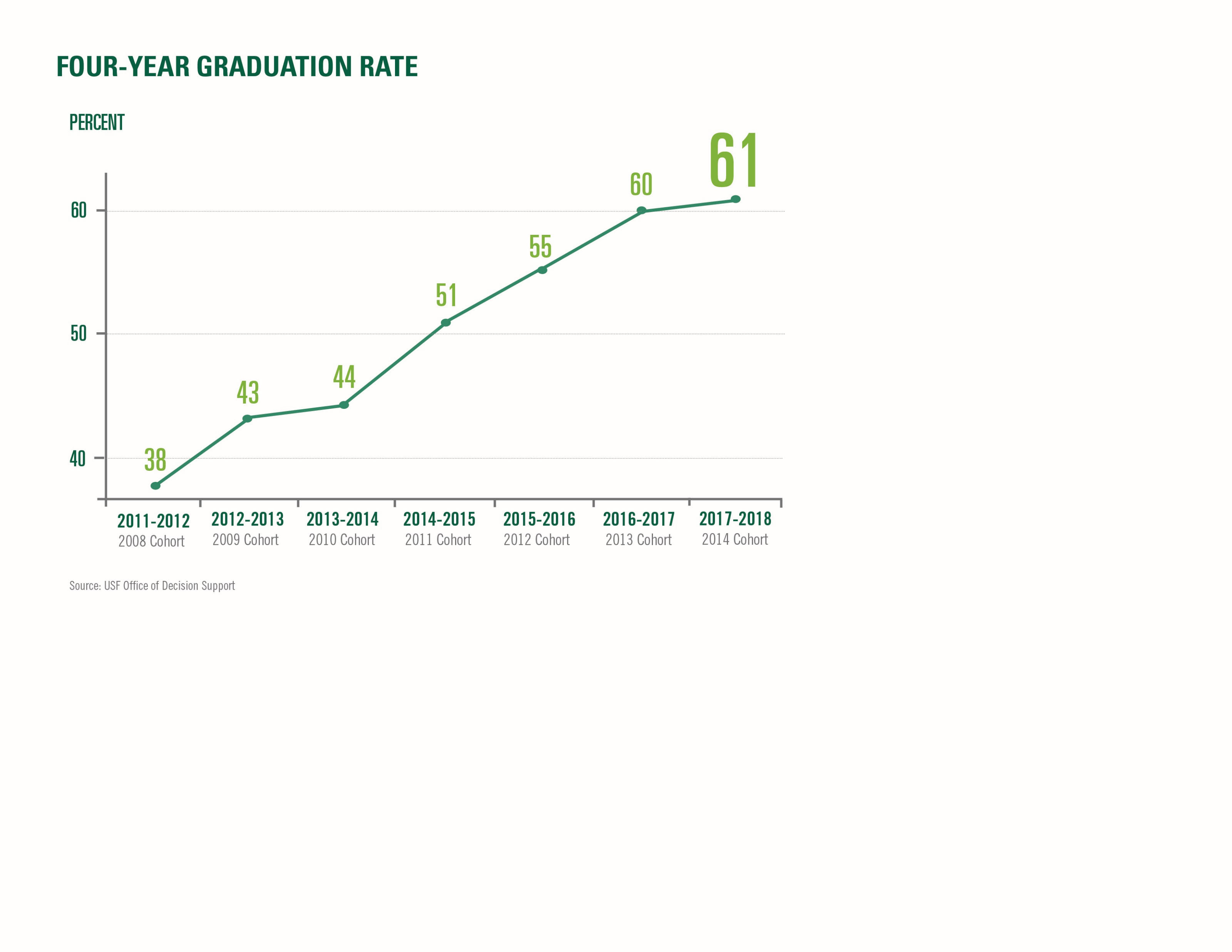 Predictive Analytics Allow USF to…
Identify at-risk students in a large population before problems occur
Have a 360° view of students
Refer students to the appropriate expert
Transform passive support services into active outreach
Utilize resources more effectively to expand capacity
Right Support, Right Student, Right Time
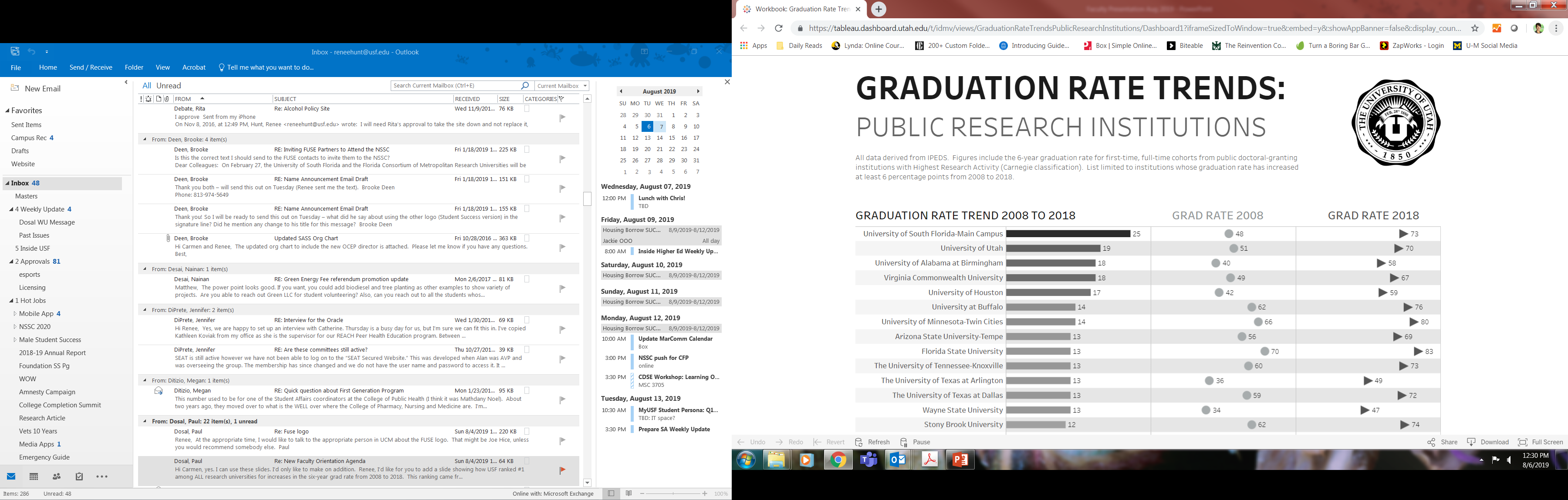 #1
USF Usage of Predictive Analytics
Adoption of Miller/Herreid Persistence Model (2012)
Pre-matriculation model identifies top 10% of new students most at risk of not persisting
Student interventions coordinated through first-year course, resident assistants and advisors
Introduction of ‘Big Data’ (2014)
Civitas Learning’s predictive analytics platform purchased
Live data feed from SIS and LMS systems
Data ingestion completed in spring 2016
Civitas Learning Predictive Analytics
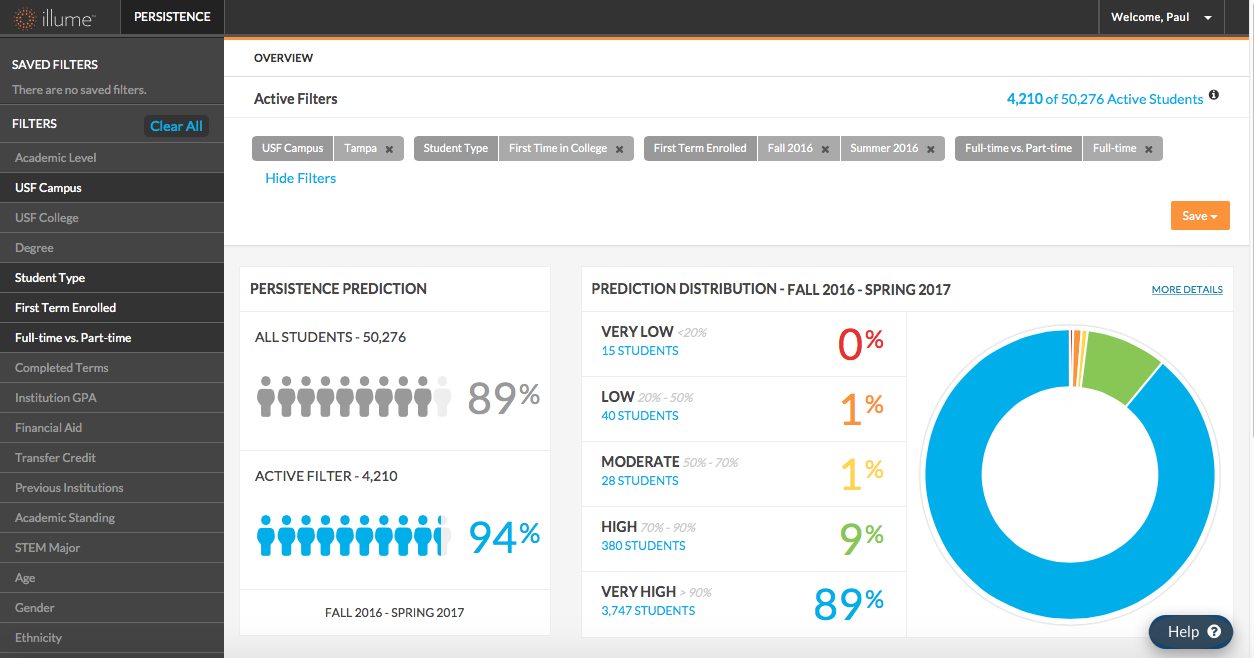 2-4%
of Students Need Intervention
Persistence Committee
Formed in early 2016; initial focus on 2015 cohort
Cross functional team who identifies and supports all at-risk students through timely and appropriate interventions
Academic Advocates (case managers)		   Financial Aid
Housing & Residential Education		 Academic Advisors 
Academic Foundations Instructors		 Cashier’s Office
Orientation Team Leaders			 Library
Career Counselors				 New Student Connections
Reviews at-risk students bi-weekly and segments according to risk level
Engages appropriate personnel for student contact (Care Team)
Care Management
Guidance / Action by
Persistence Committee
Civitas Prediction Distribution
Deliver Appropriate and
Timely Support
What is the likelihood that a student will persist to the next semester?
Who knows the student and can
determine the issue(s)?
Who can best assist the student?
Very Low
Coordinate Care
Advocates manage student cases
Refer students through proprietary technology platform
Care Team captures notes on interventions in platform
Students linked to Care Team members
High-Touch Care
Urgent “cases” requiring immediate assistance
Financial problems dominate
Peer student outreach, if possible
Refer out if a health/wellness issue
Low
Moderate
High-Tech Guidance
Use electronic tools to nudge and advise
Automate reporting and communication
Enhance Quality of Experience
Promote High Impact Practices
Engage the student
High
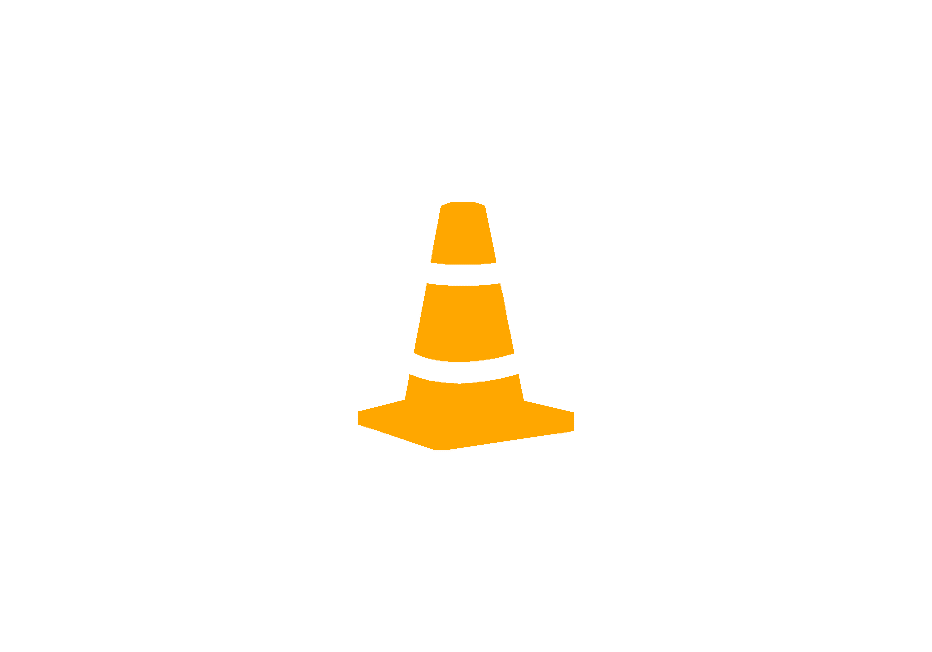 Very High
An Integrated Care Management Platform
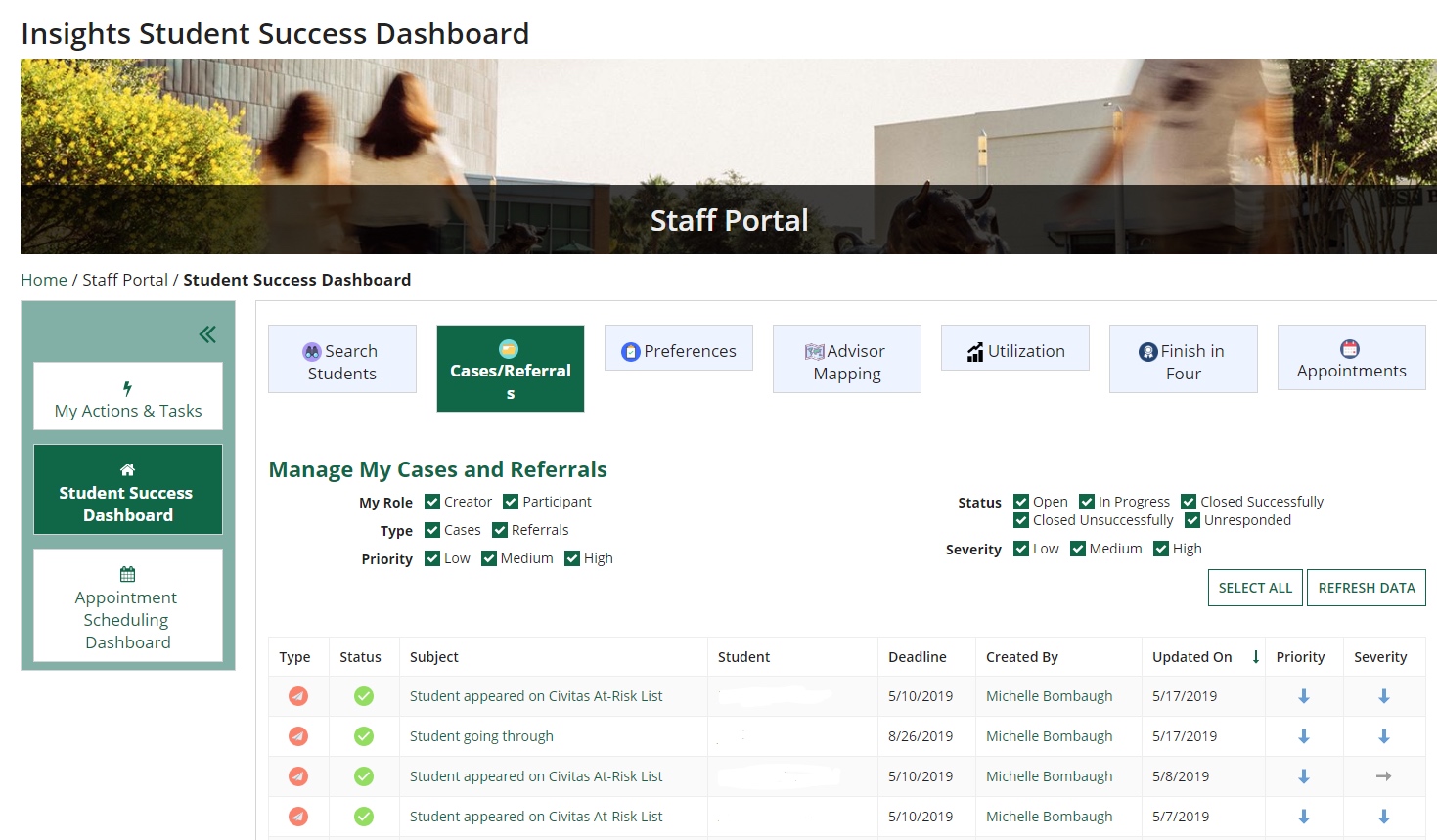 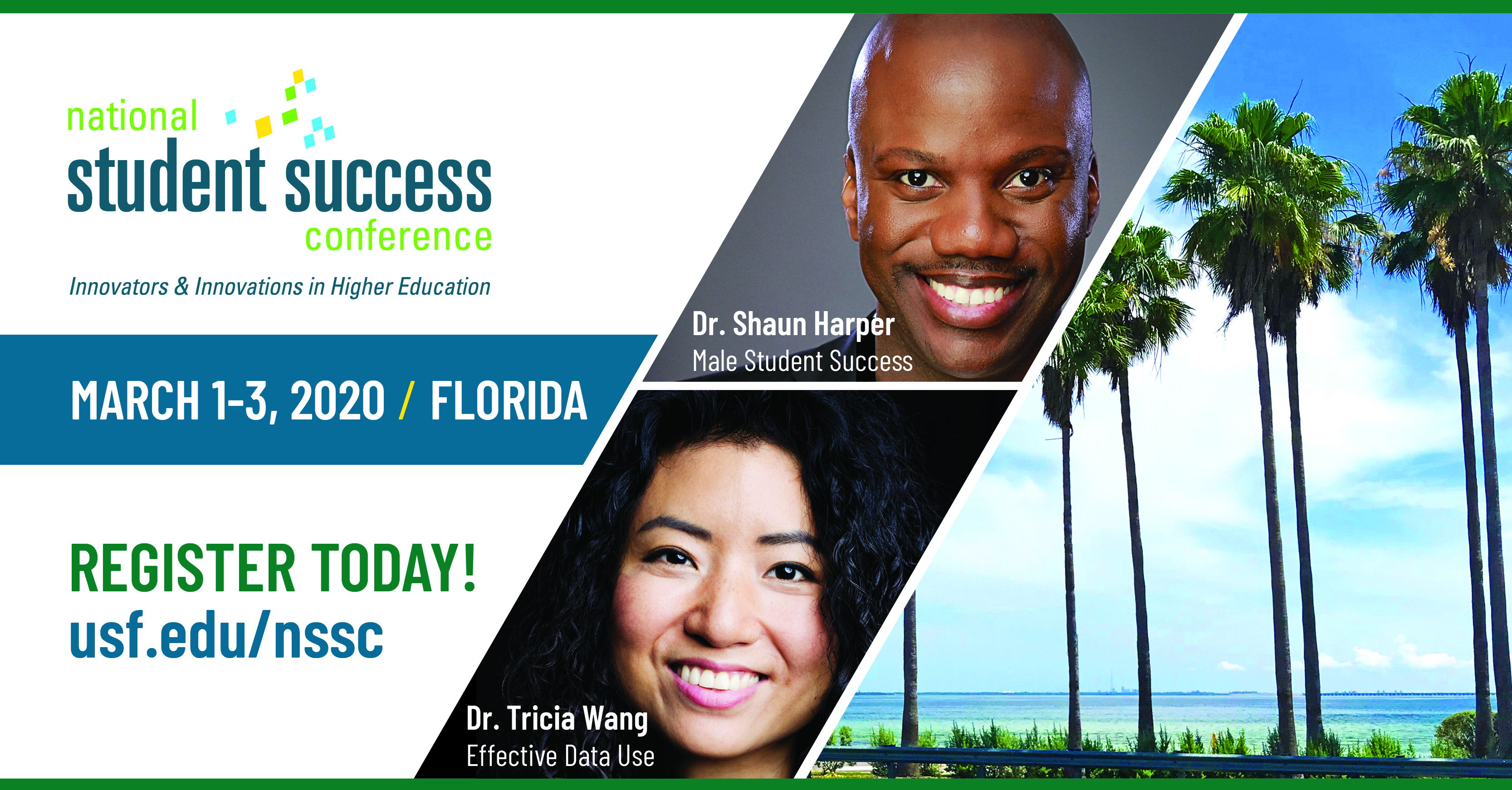 Sprint 2
Partnerships for Success ( Work effort 5 mins)
A Handshake and the Healthcare connection
Right student Right care Right time
The Student success team functioning  as an Accountable Care Organization (ACO)
Democratizing predictive Analytics
Rapid delivery of tool – aka " The 12 week challenge"
A real Sprint 0
What: urgent problem
Why: are we doing this
Who: team members & team norms
When: delivery cadence
Post Zero Planning Artifacts
Business charter defining MVP
Rough solution architectural diagram
Prototype of MVP solution
MVP release plan
We did it and more..
Amazing Teams and leaders 
How we did it 
What we built
Sprint 3
Scaling success evolving Agile Practices ( Work effort 10 mins)
An urgency that drives change
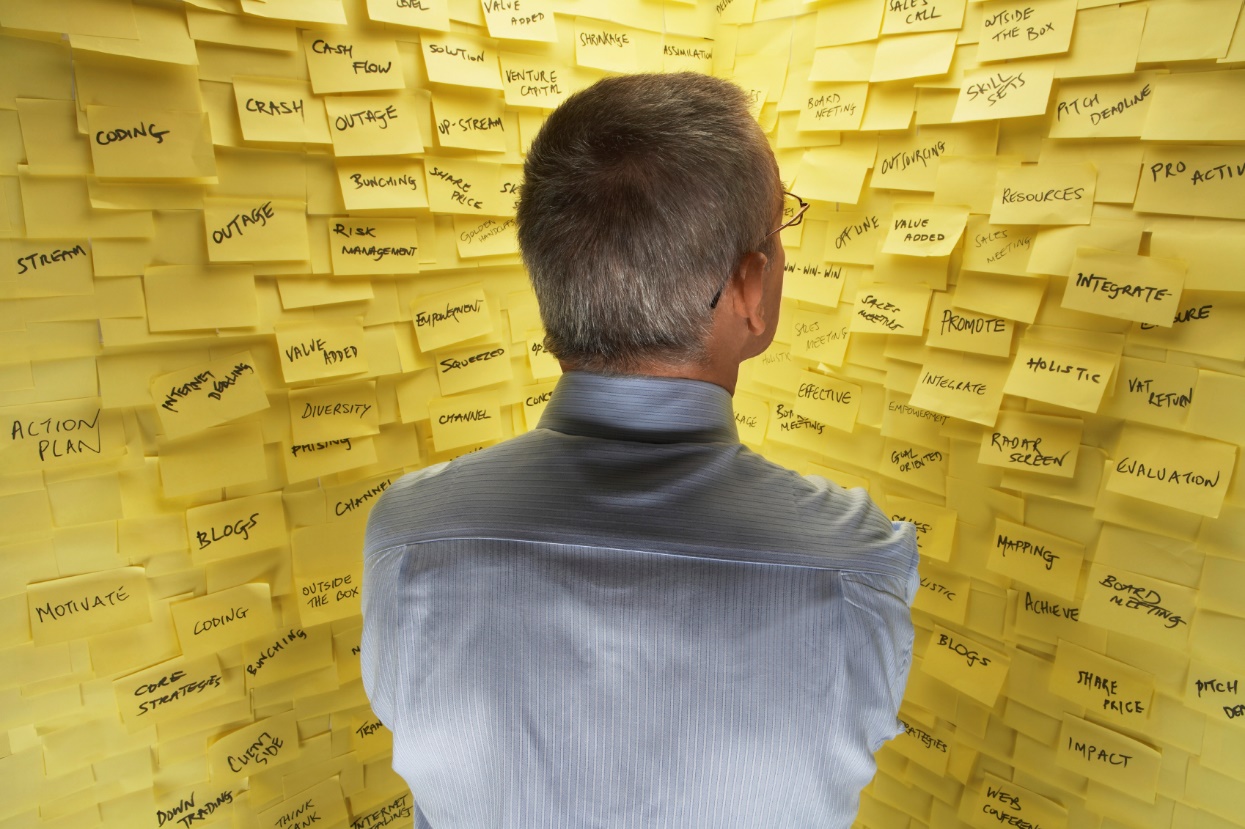 100+ small & large custom dev projects
Siloed IT departments
Fragmented governance
Over customized ERPs
Significant new ERP implementations costs
Burnt out IT teams
Diminishing ROI
No way to answer to new demands and speed
No view or input into the “IT Black Box”
Clients demanding “faster”, “more agile”
Embracing Agile & Minimally Viable Product
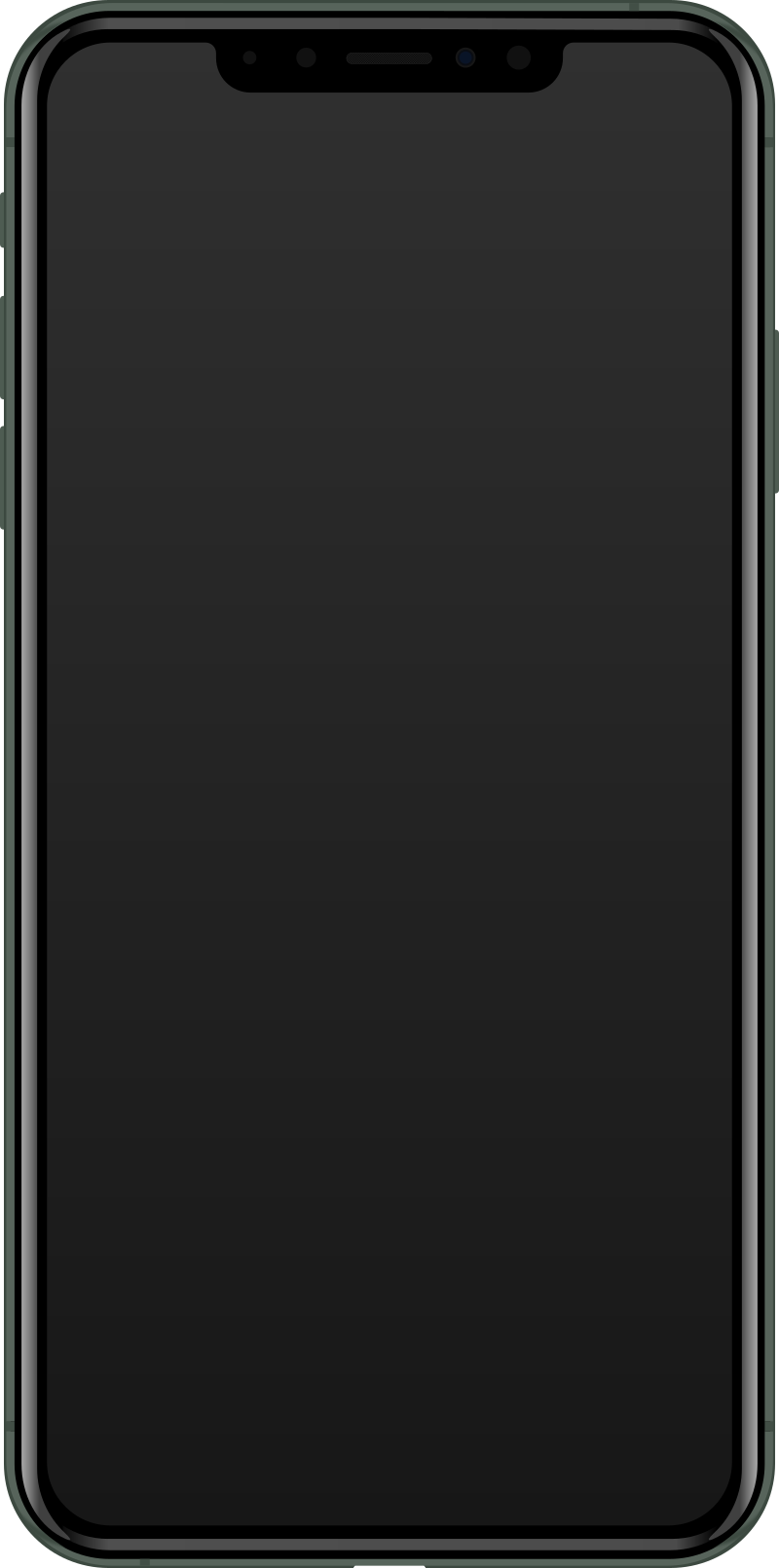 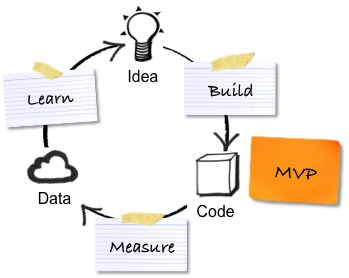 =
+
2007
2019
Embrace new technology
easy + powerful + unified
a single environment across applications
…to build …to use
…to change
works on all devices
scalable & secure
always current
for agile digital business transformation
Establishing a common language
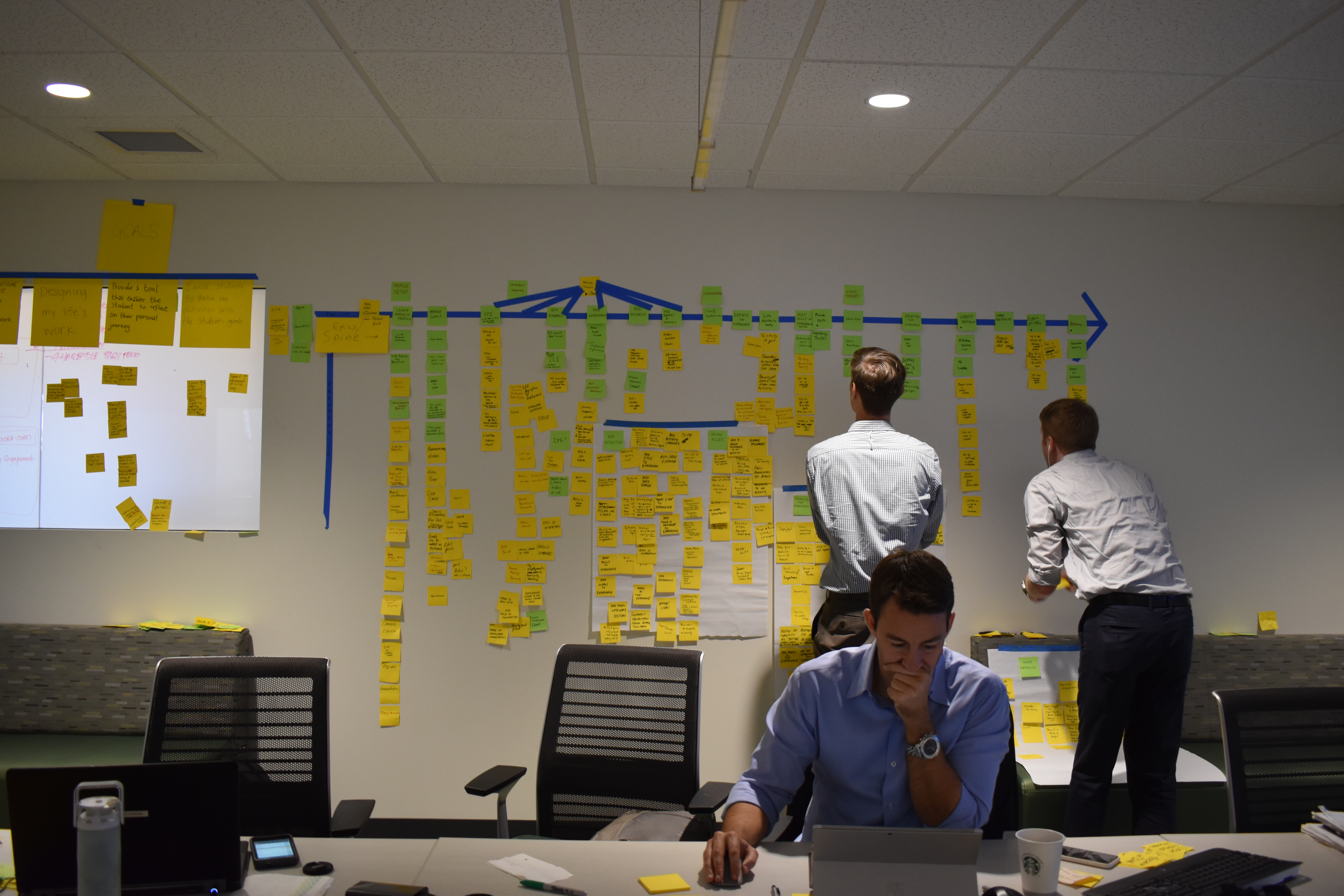 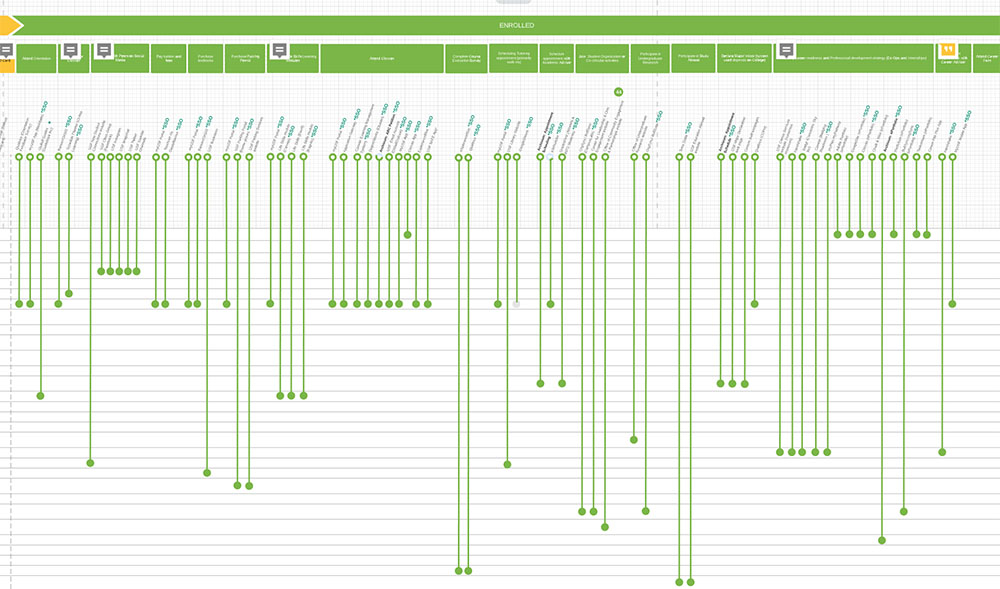 Sprint 4
Demonstrating Success, products and Platforms at USF ( Work effort 10 mins)
Show me, not tell me
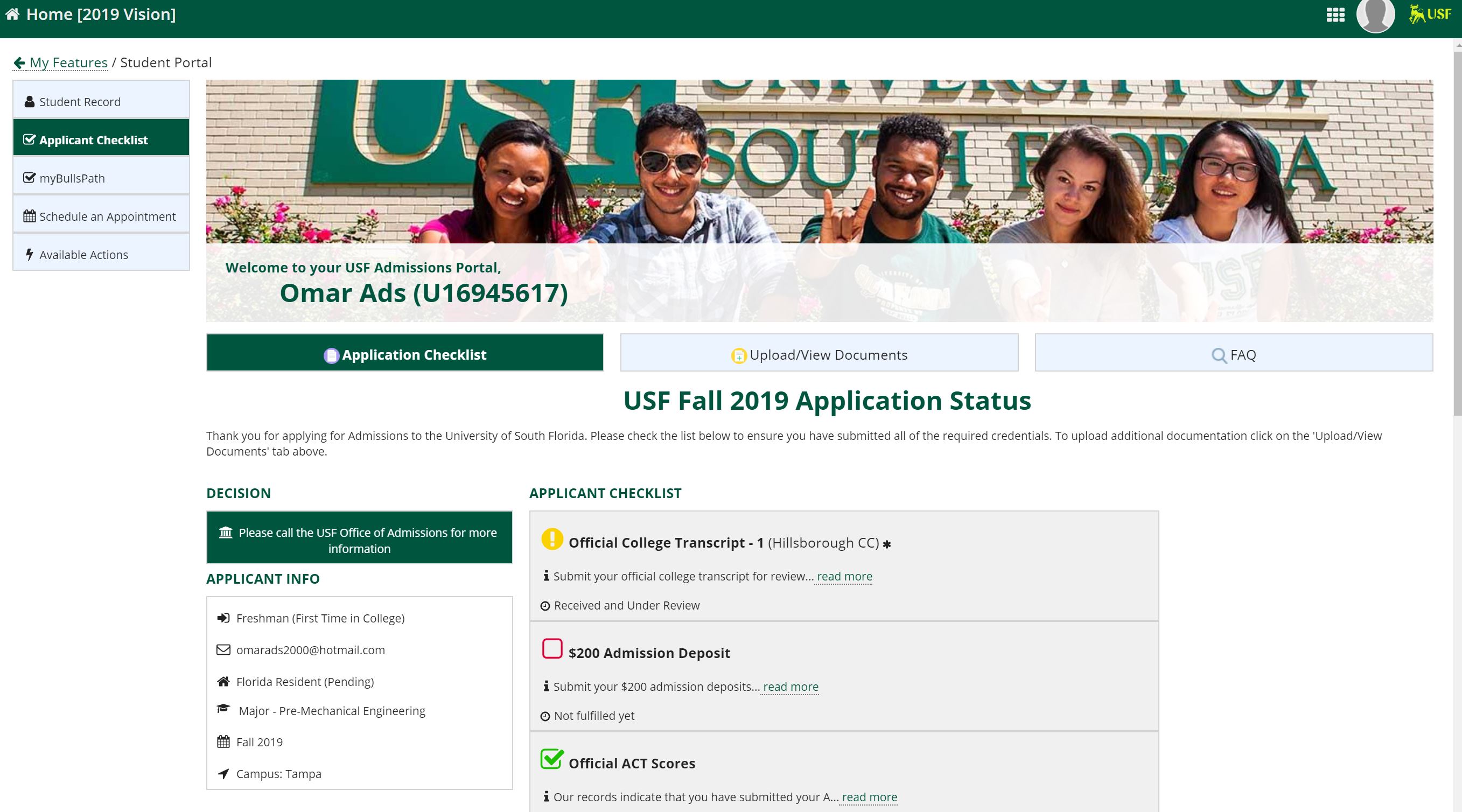 Show me, not tell me
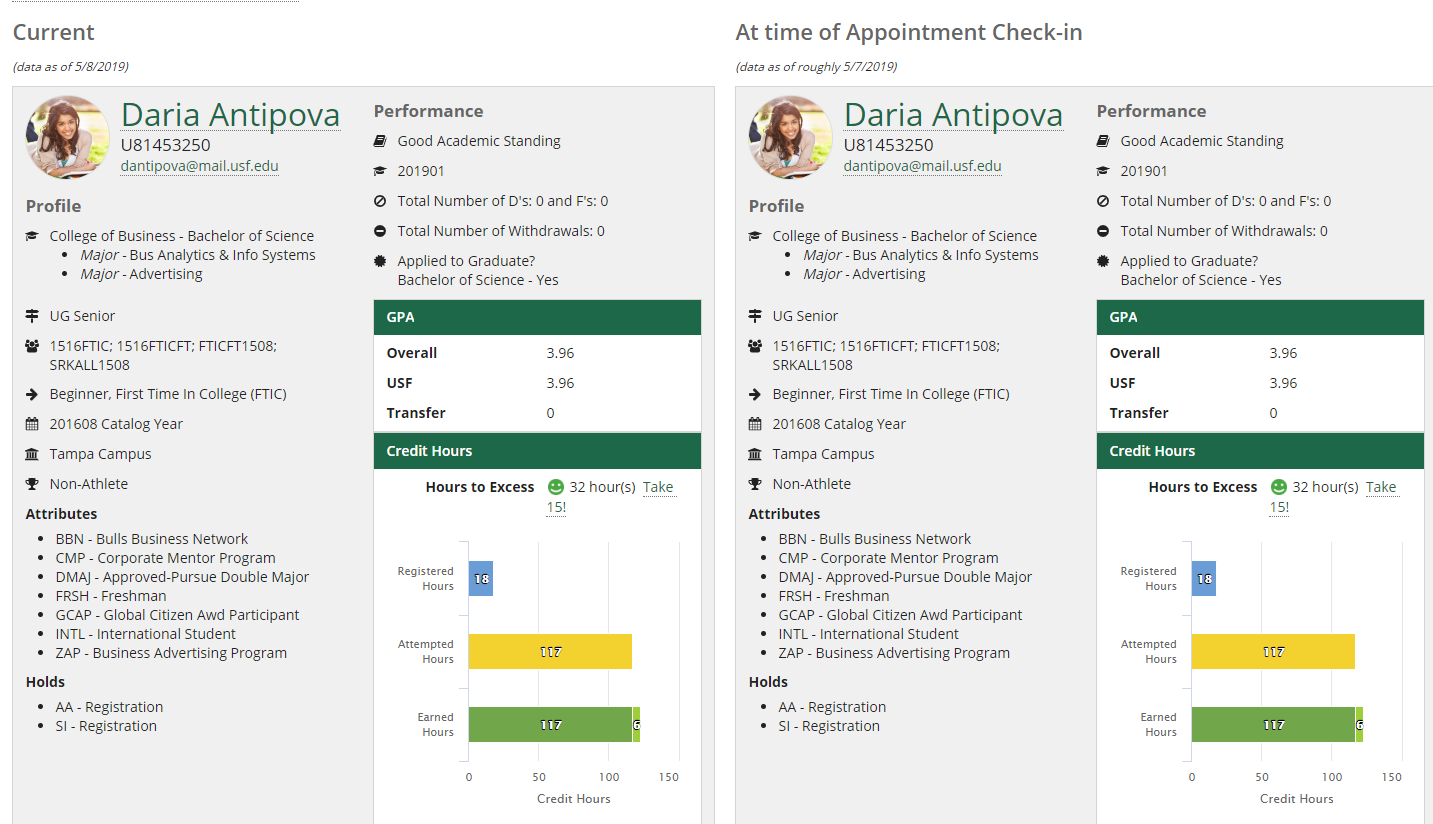 Show me, not tell me
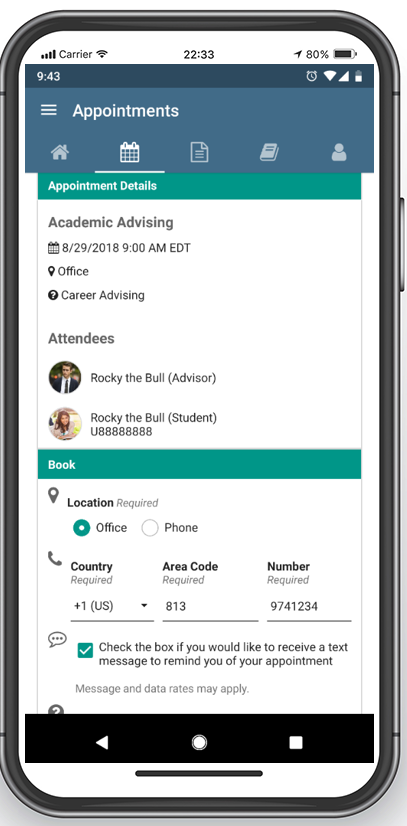 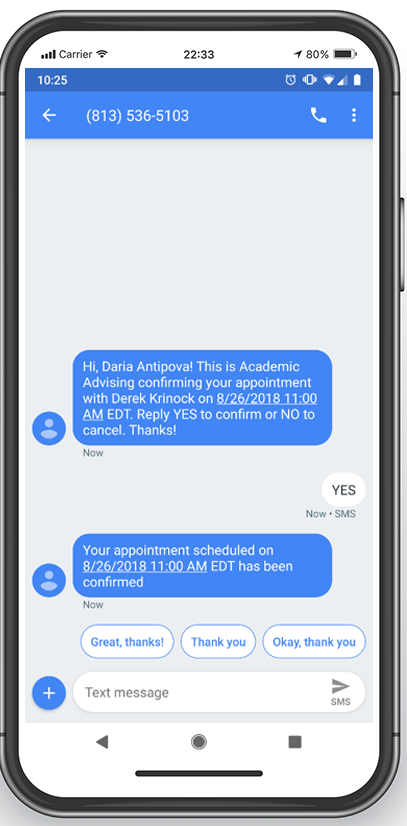 Show me, not tell me
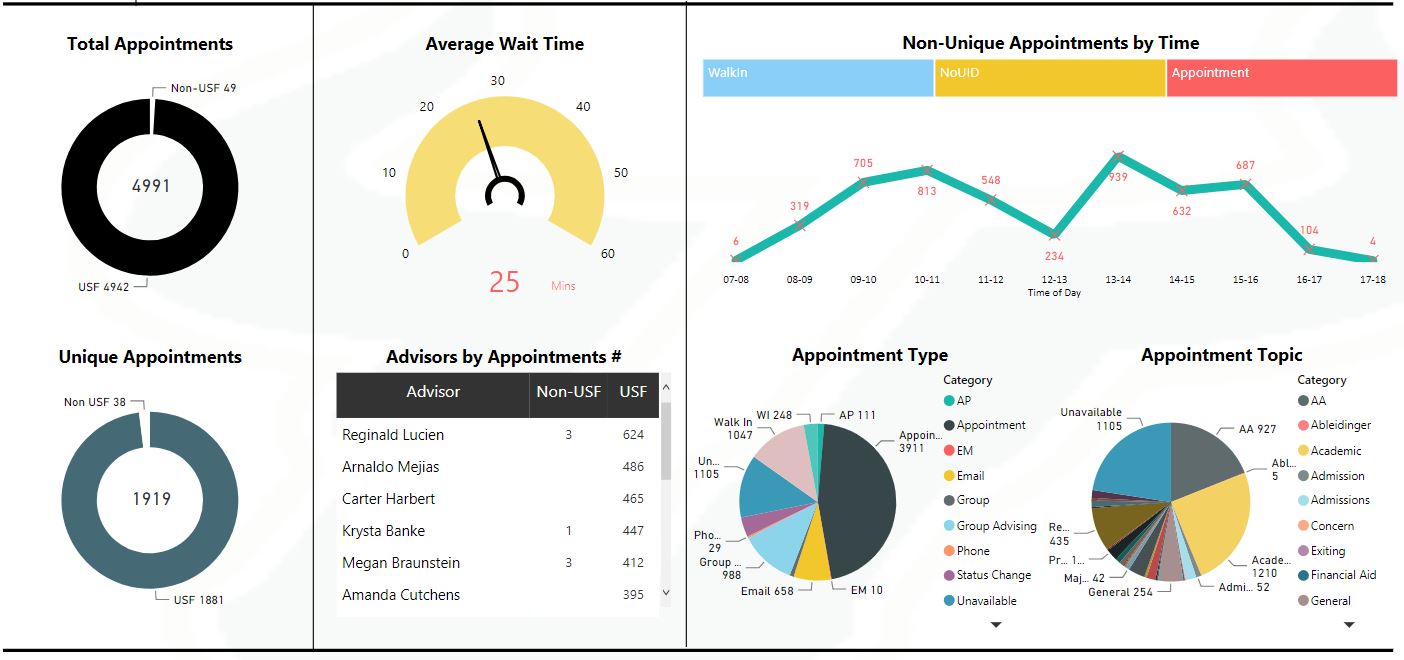 Show me, not tell me
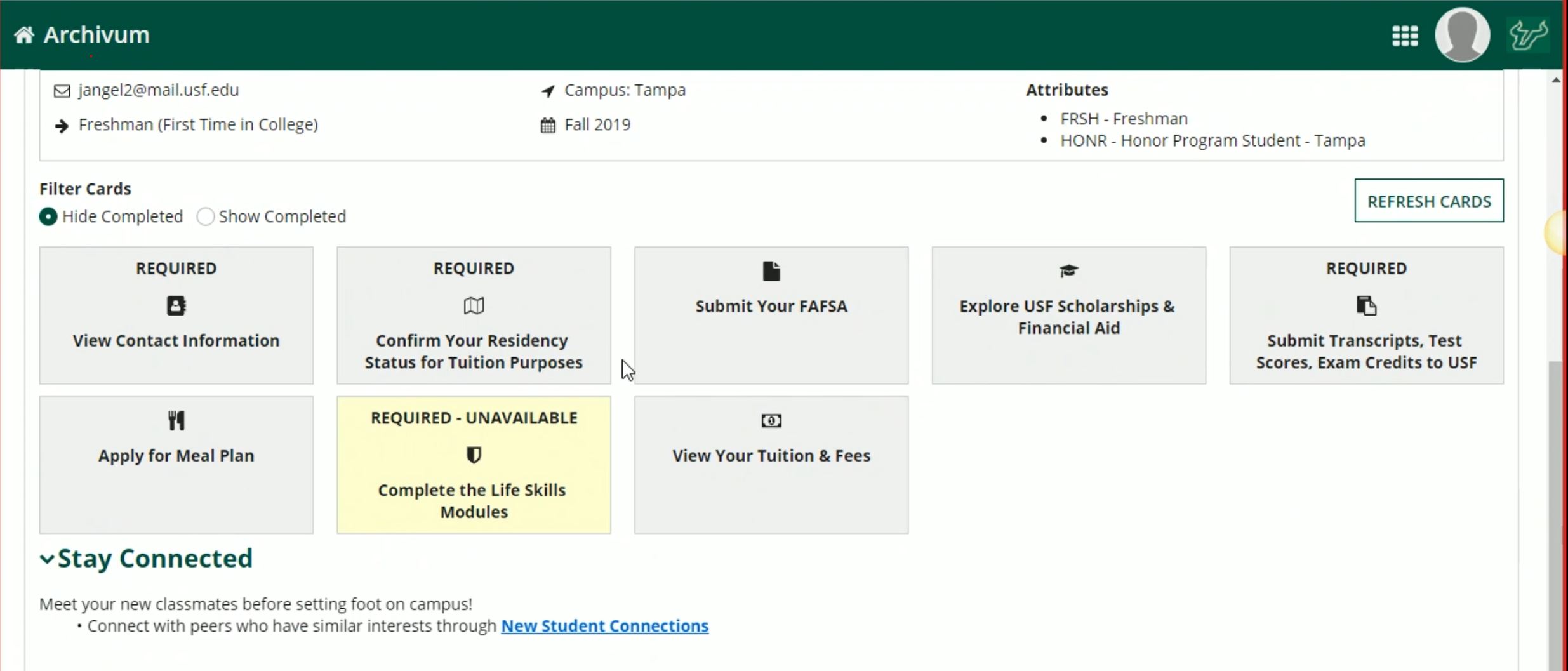 Show me, not tell me
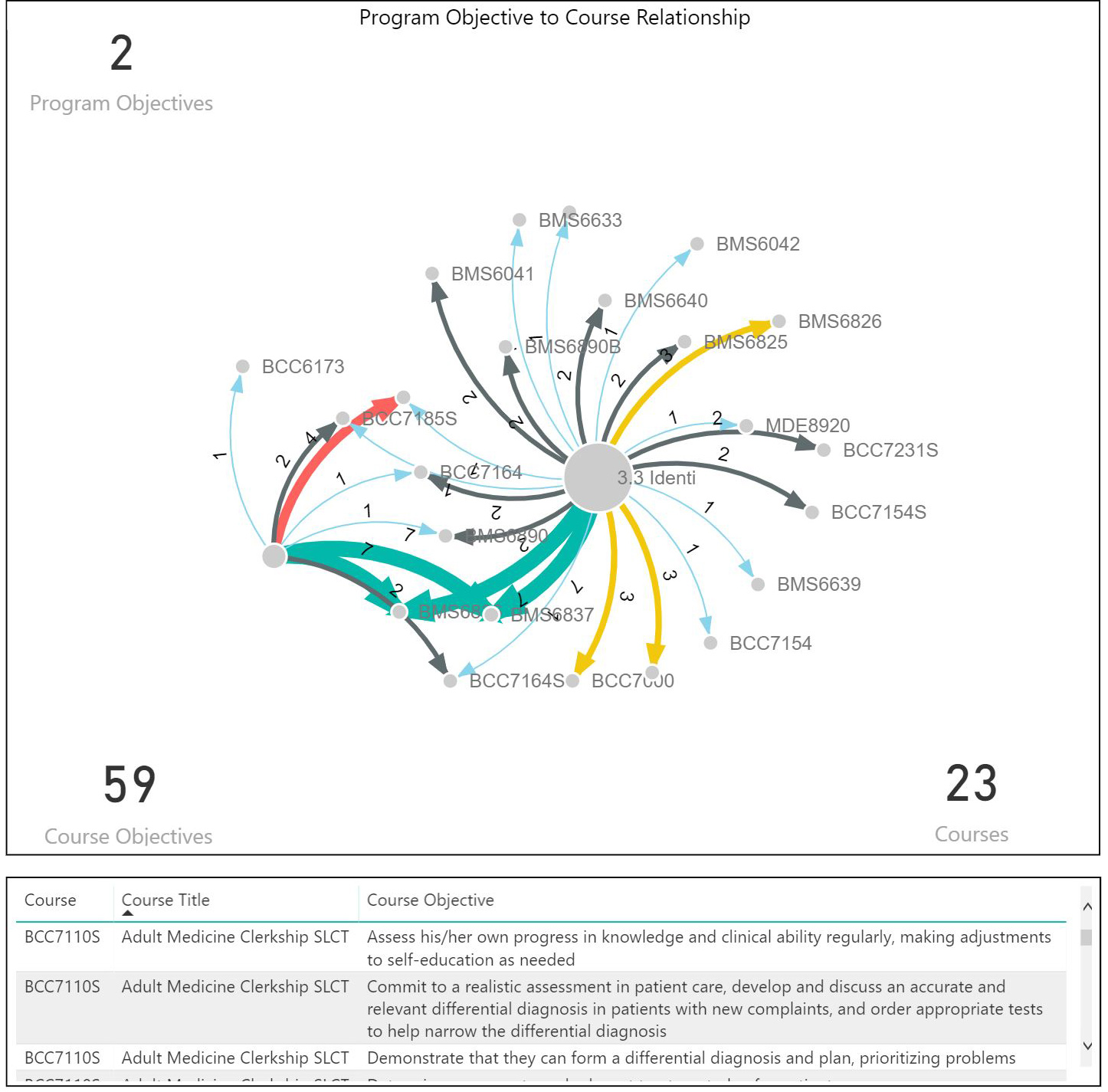 Sprint 5
What we learned and your questions (Work effort 5 mins)
Session EvaluationsThere are two ways to access the session and presenter evaluations:
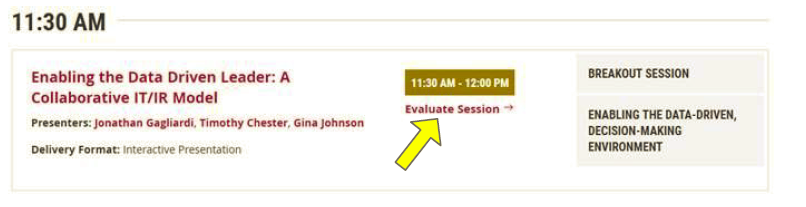 1

2
In the online agenda, click on the “Evaluate Session” link
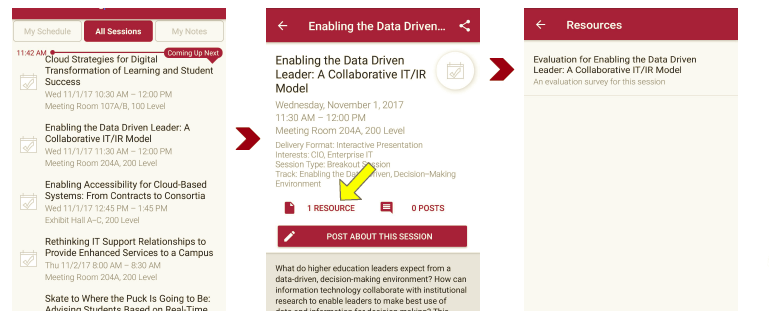 From the mobile app, click on the session you want from the schedule > then scroll down or click on the associated resources > and the evaluation will pop up in the list
Contact Information
NOTE: This presentation leaves copyright of the content to the presenter. Unless otherwise noted in the materials, uploaded content carries the Creative Commons Attribution 4.0 International (CC BY 4.0), which grants usage to the general public, with appropriate credit to the author.